Rumen microbes & nutrients
N compounds
Bacterial proteolysis: peptides, AA, ammonia.

Products used by non-proteolytic bacteria
Major source: ammonia
Branched chain  AA      branched chain VFA (BCVFA)
N compounds
Val      isobutyric
    Leu      isovaleric
    Ile       2-methylbutyric

BCVFA used for synthesis of BCAA & LCFA by non-proteolytic bacteria
Carbohydrates
Polysaccharides       short-chain VFA    
Energy & C
Attaching to plant carbohydrates & hydrolysis
Major source: FAs produced, cellulose 
Methane: H2 & CO2
Protozoa use bacterial N & stored carbohydrates
Carbohydrates
Volatile fatty acids (VFA)
Direct: Acetate, butyrate, H2 & CO2
Indirect: propionate, CH4

Propionate: decarboxylation of succinate
			     acrylate (up to 30% of total)
Carbohydrates
Balance
producing succinate	       succinate decarboxylation
Prevotella  ruminicola 	       Selenomonas ruminantium	
Ruminococcus flavefaciens
Fibrobacter succinogens

				Propionate + CO2
Carbohydrates
Propionate            glucose (27 – 54%)
Other sources: 15-35% from AA
			        Up to 15% from lactate

Methane (CH4): uses H2
Sources: H2, CO2, methanol, VFAs (need time)
                      4 H2 + CO2         CH4 + 2H2O
Carbohydrates degradation in the rumen
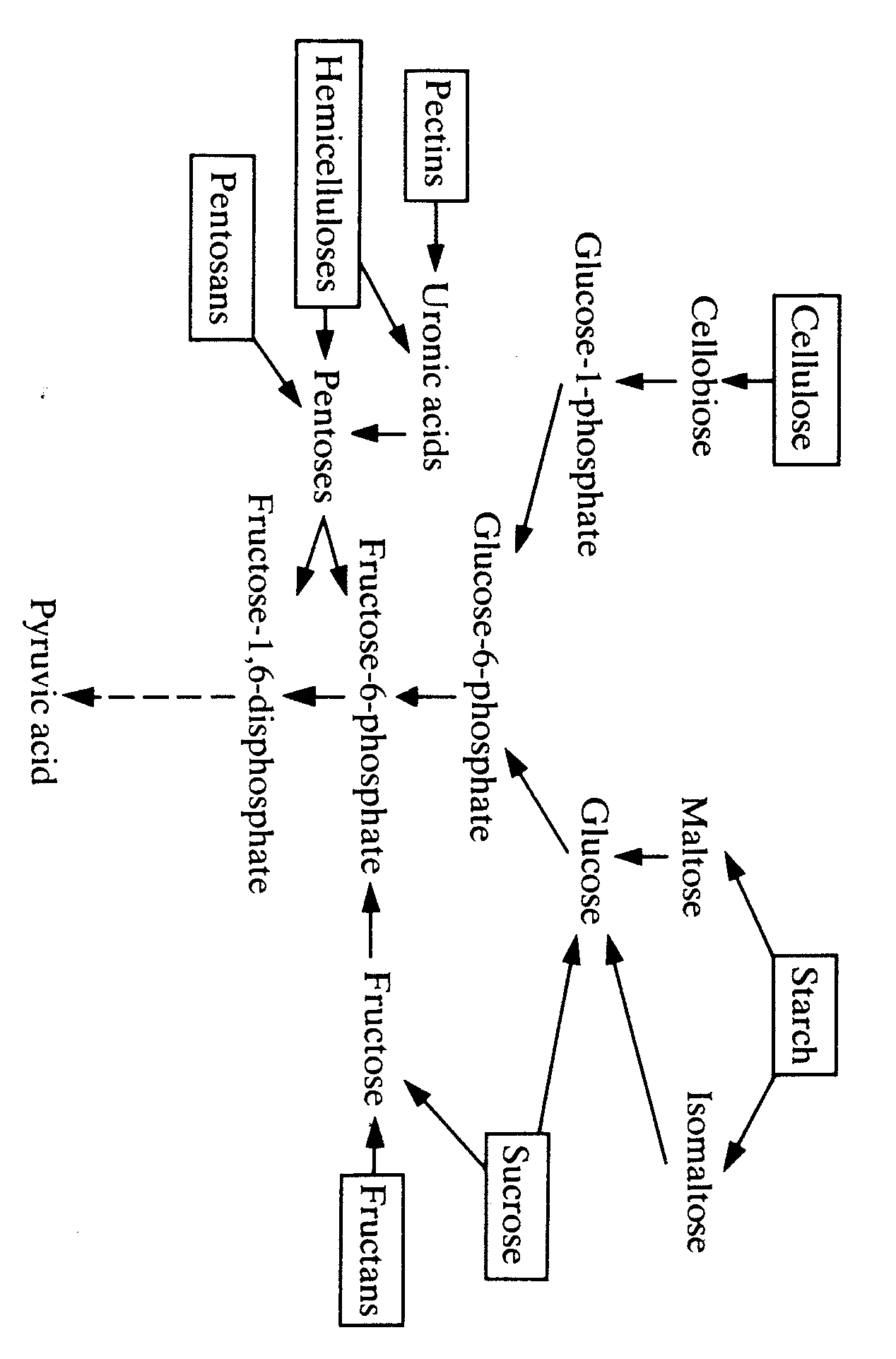 Glycolysis
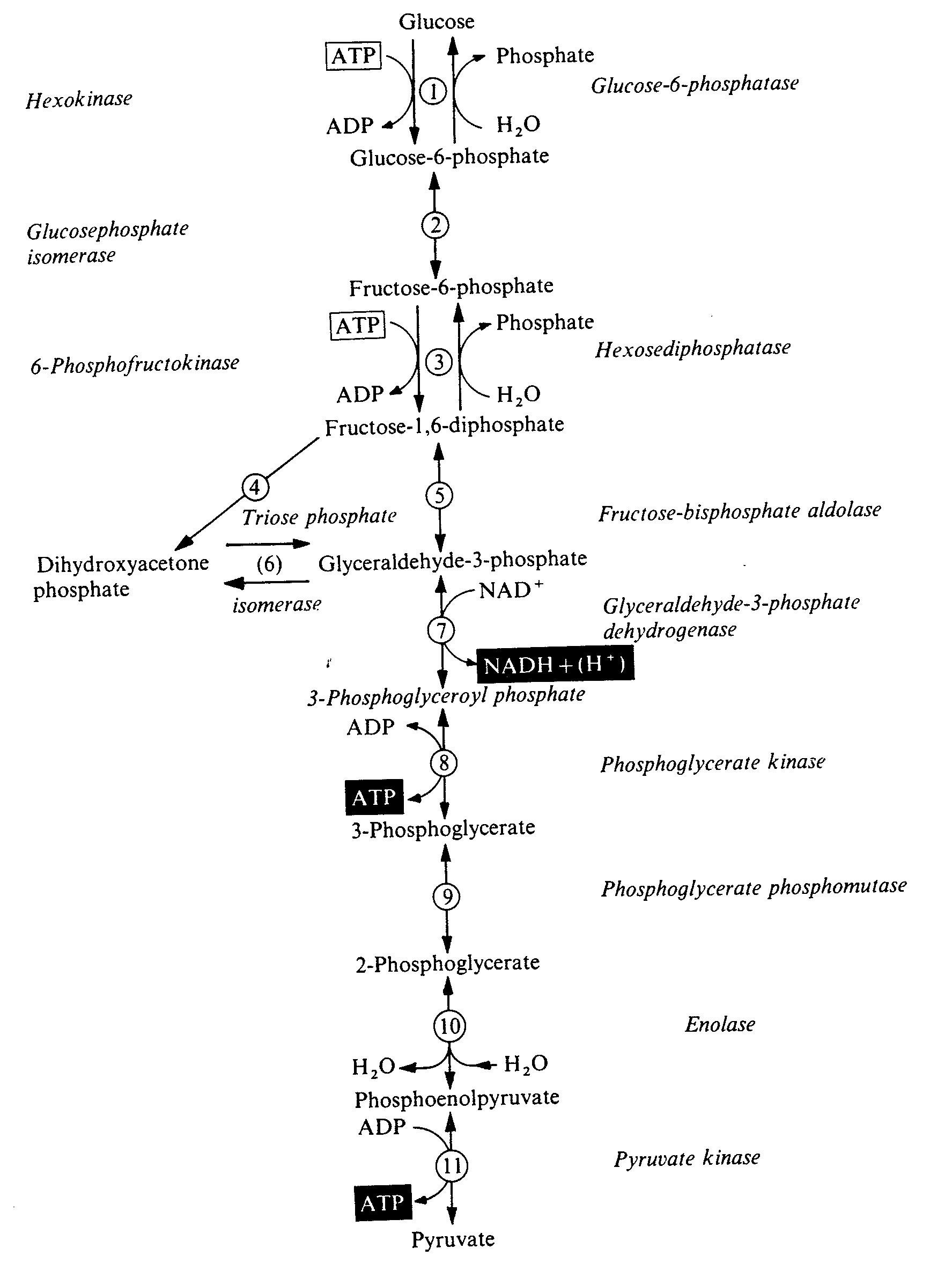 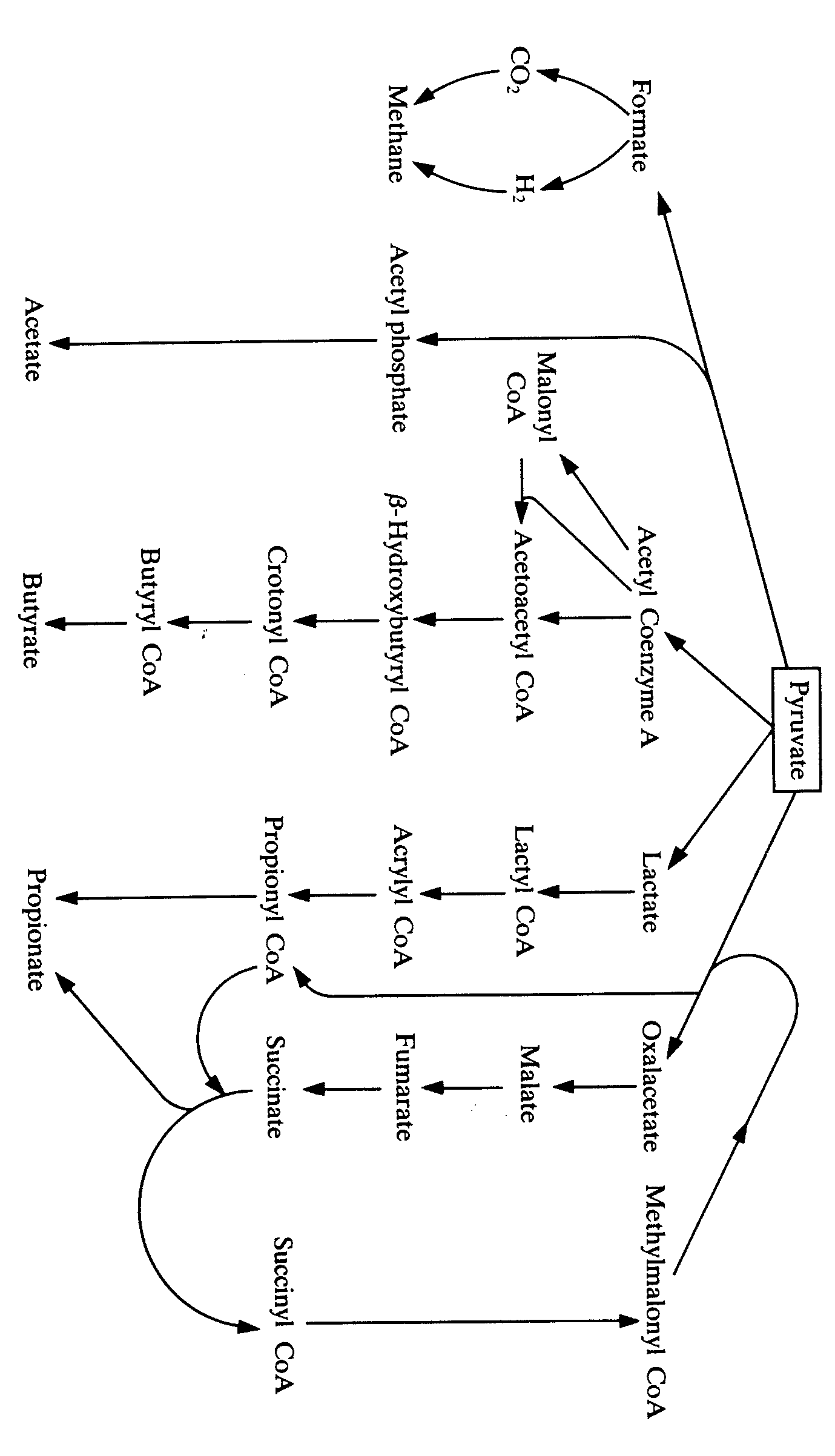 Carbohydrates digestion in the rumen
Acetyl Co-A
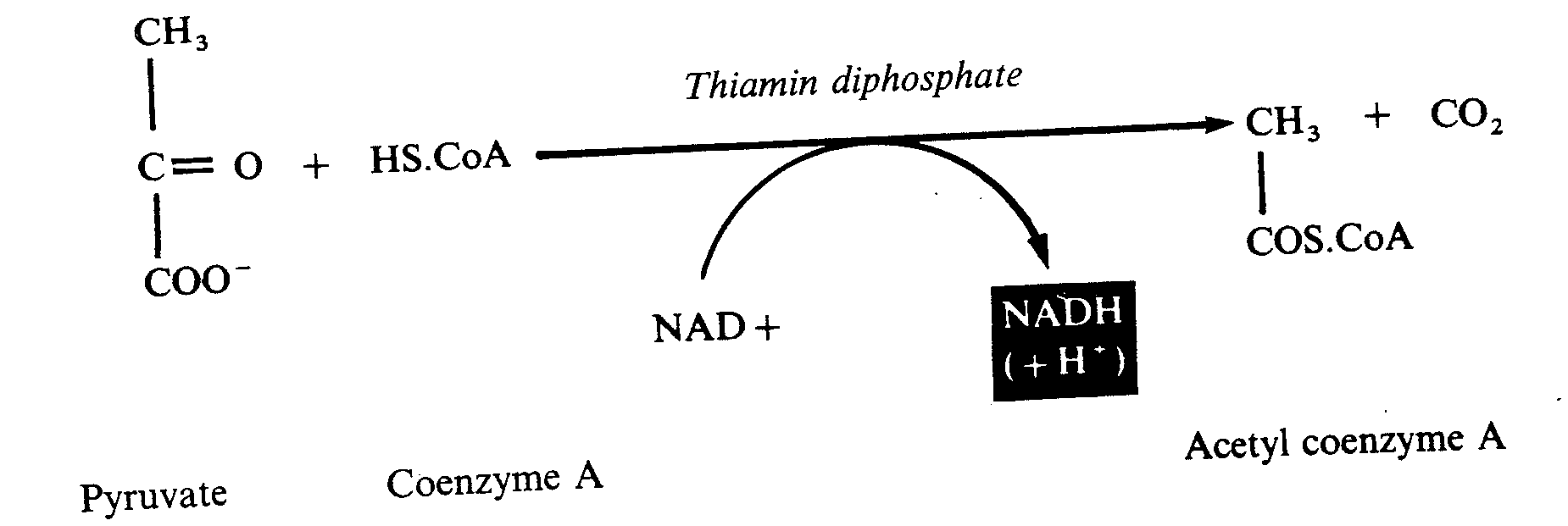 Tricarboxylic acid (TCA) cycle
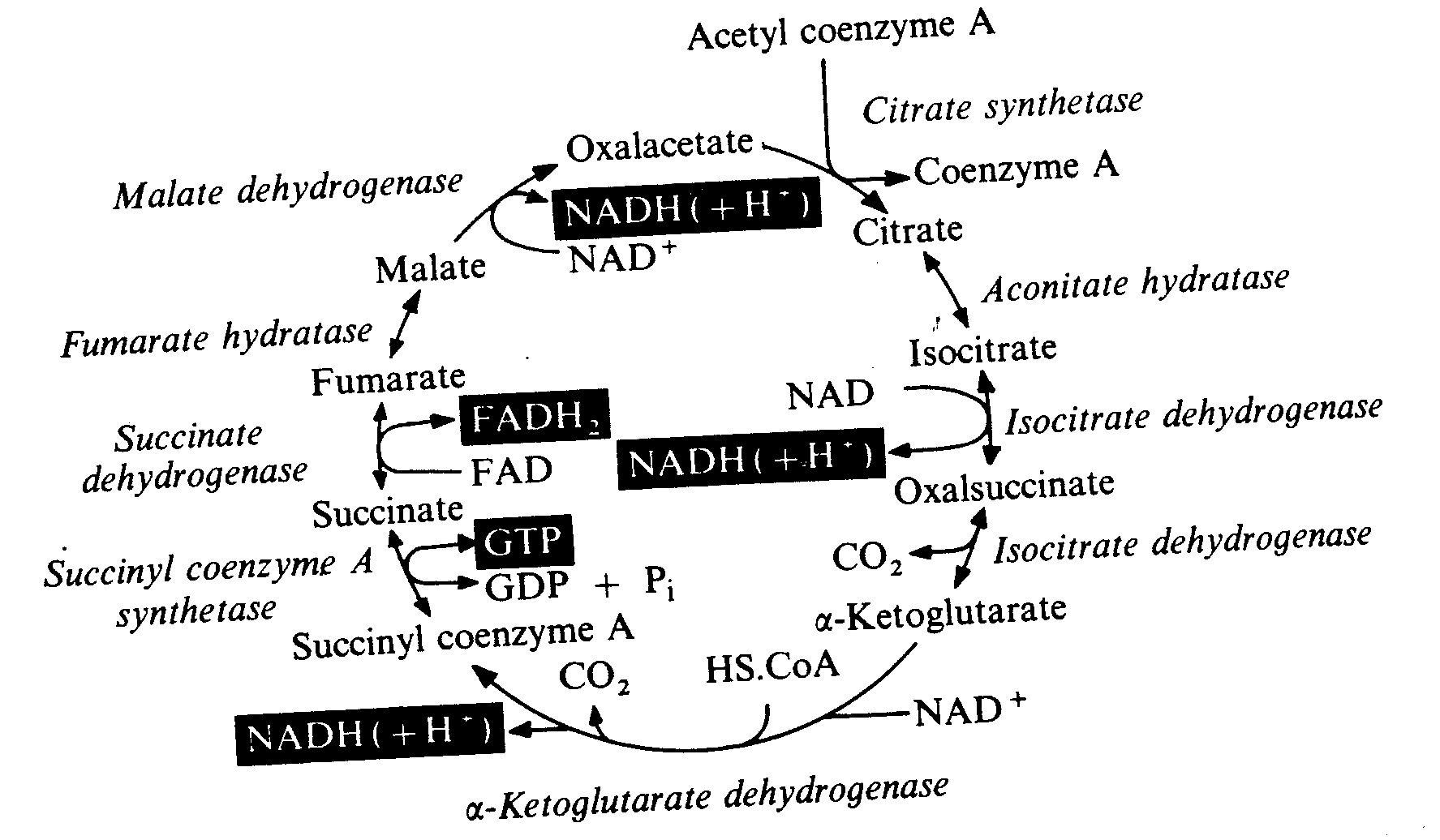 Methane
4:1 (H2 to CH4)
Mature cow: 800 L H2      200 L CH4
H2 sink to keep H2 partial pressure (PP) low
Re-oxidation of reducing agent NADH
Lactate accumulation
More efficient microbial growth
More ATP  (1 glucose: 2 mol ATP vs. 1 ATP in absence of methanogenes)
Methane
Environmental issue
Energy loss
Means to reduce CH4:
Inhibit methanogens (e.g., bromoethanesulphonate)
Inhibit protozoa
Reducing fiber content
Reducing feeding time
Methane
~ 9 to 37% of methanogens associated with ciliate protozoa

Removing ciliate protozoa may   CH4 synthesis
Other H2 sink
Plant carbohydrates
H2 + CO2
VFAs
Methanogenic
    bacteria
Acetogenic
    bacteria
Acetate
CH4 + CO2
Factors affecting CH4 production
Ration (forage vs. concentrates)
Forage (grass vs. legumes)
Type of grain
Ionophores (promoting specific microbes)
Management systems (confined vs. pasture)